DEPARTAMENTO DE ELÉCTRICA Y ELECTRÓNICA
“DISEÑO E IMPLEMENTACIÓN DE UN CONTROL ELECTRÓNICO PARA LA REPOTENCIACIÓN DE ASCENSORES DE FABRICACIÓN NACIONAL”
TRABAJO DE TITULACIÓN, PREVIO A LA OBTENCIÓN DEL TÍTULO DE INGENIERO EN ELECTRÓNICA, AUTOMATIZACIÓN Y CONTROL
AUTOR: OSWALDO ALEXIS VIZUETE RENGIFO
DIRECTOR: ING. HUGO ORTIZ
2
Autor: Alexis Vizuete R.
INTRODUCCIÓN
3
Autor: Alexis Vizuete R.
Introducción
4
Autor: Alexis Vizuete R.
JUSTIFICACIÓN E IMPORTANCIA
5
Autor: Alexis Vizuete R.
Justificación e Importancia
6
Autor: Alexis Vizuete R.
ALCANCE
7
Autor: Alexis Vizuete R.
Alcance
8
Autor: Alexis Vizuete R.
Alcance
9
Autor: Alexis Vizuete R.
OBJETIVOS
10
Autor: Alexis Vizuete R.
Objetivos
11
Autor: Alexis Vizuete R.
Objetivos
12
Autor: Alexis Vizuete R.
DISEÑO
13
Autor: Alexis Vizuete R.
Diseño
Parámetros del elevador:

Ascensor panorámico
3 Paradas
Distancias:
1 metro de pie de pozo
17 metros de viaje
1 metro de sobre recorrido
Velocidad: 0.50 m/s
Capacidad: 225 Kgs – 3 personas
Funcionamiento del ascensor: 15 años
Fabricación: Nacional
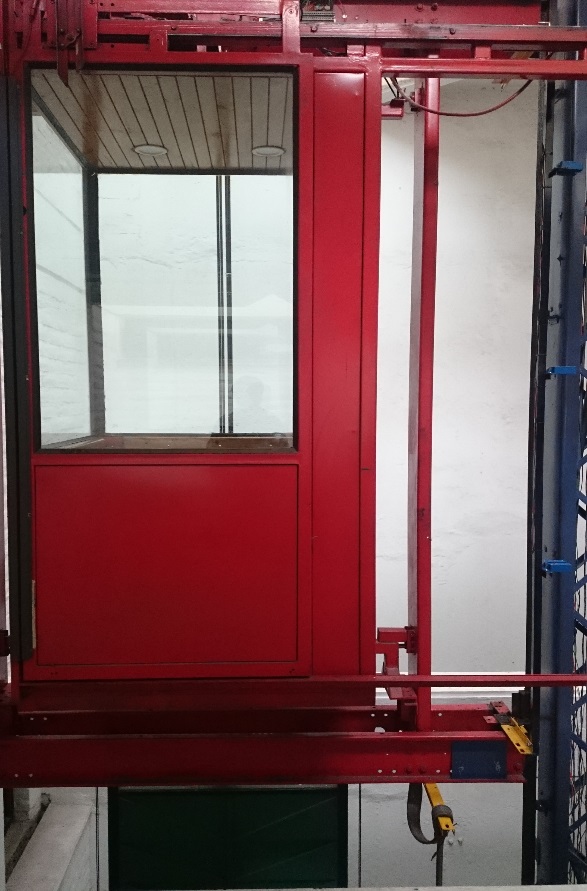 14
Autor: Alexis Vizuete R.
Diseño
Condiciones del antiguo control del ascensor:

Cableado en mal estado
Elementos de control desgastados
El control no presenta dimensionamiento adecuado de elementos de protección
Controlador del ascensor antiguo (lógica a la medida)
Controlador posee un control de maniobra universal, únicamente se ejecuta una llamada a la vez.
El sistema dota de una velocidad para el arranque, viaje y paro del ascensor, por tal motivo no posee confort el sistema.
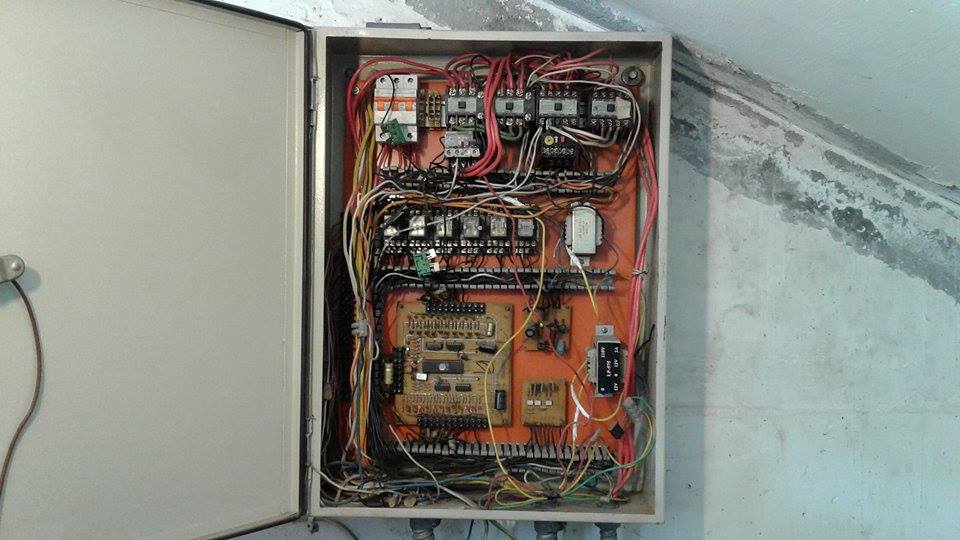 15
Autor: Alexis Vizuete R.
Diseño
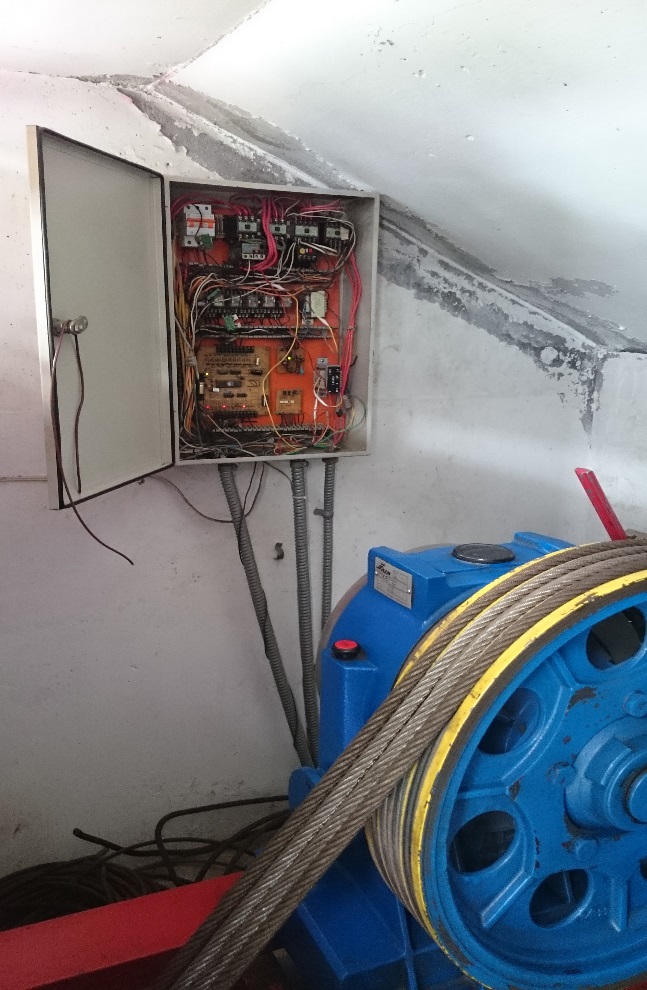 Fallas de operación del controlador:

Pérdida de información del ducto del ascensor.
Bloqueo del ascensor.
Falsas activaciones de piso y dentro de cabina.
Retardo de atención de llamados
No existe control para la apertura y cerrado de puertas de cabina.
Usuarios quedan atrapados en cabina por problemas en el control de puertas del ascensor.
16
Autor: Alexis Vizuete R.
Diseño
Repotenciar al tablero de control por un nuevo control electrónico, acorde a la tecnología presente en el país.
Construir el nuevo control del ascensor, en base a la normativa CPE INEN 018.
Implementar una nueva lógica de control para un ascensor de 3 pisos.
Implementar la maniobra de control, colectiva-selectiva en ascenso y descenso.
Confort en el elevador, brindando suavidad en el arranque, paro y desplazamiento vertical.
Interfaz de visualización en cabina.
Dotar de seguridad a los usuarios respecto al actual mecanismo de puertas en el ascensor.
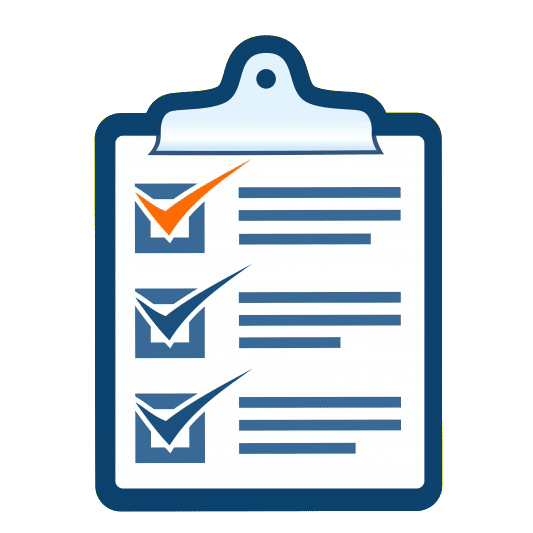 17
Autor: Alexis Vizuete R.
Diseño
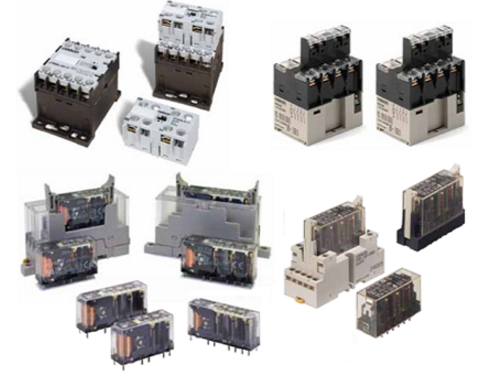 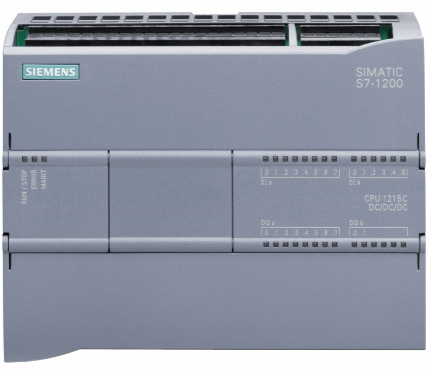 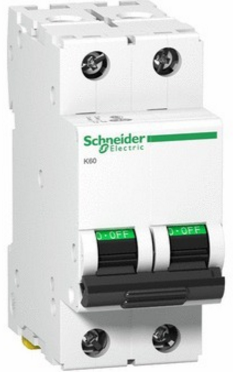 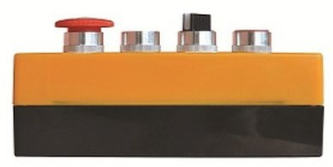 18
Autor: Alexis Vizuete R.
Diseño
19
Autor: Alexis Vizuete R.
Diseño
PLC
20
Autor: Alexis Vizuete R.
Diseño
21
Autor: Alexis Vizuete R.
Diseño
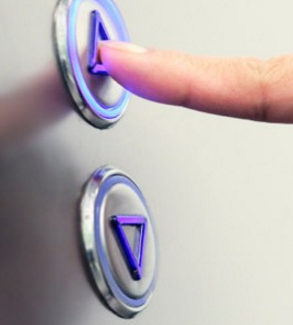 22
Autor: Alexis Vizuete R.
Diseño
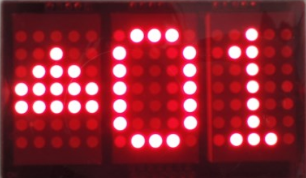 23
Autor: Alexis Vizuete R.
Diseño
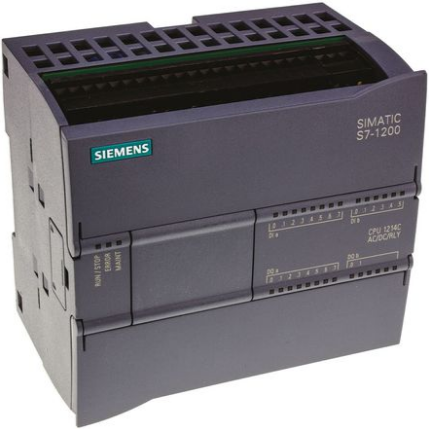 24
Autor: Alexis Vizuete R.
Diseño
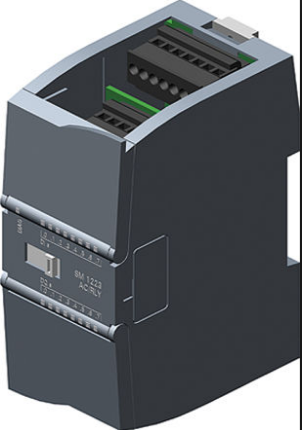 25
Autor: Alexis Vizuete R.
Diseño
MÁQUINA DE TRACCIÓN
DATOS DEL MOTOR
PLACA DEL MOTOR
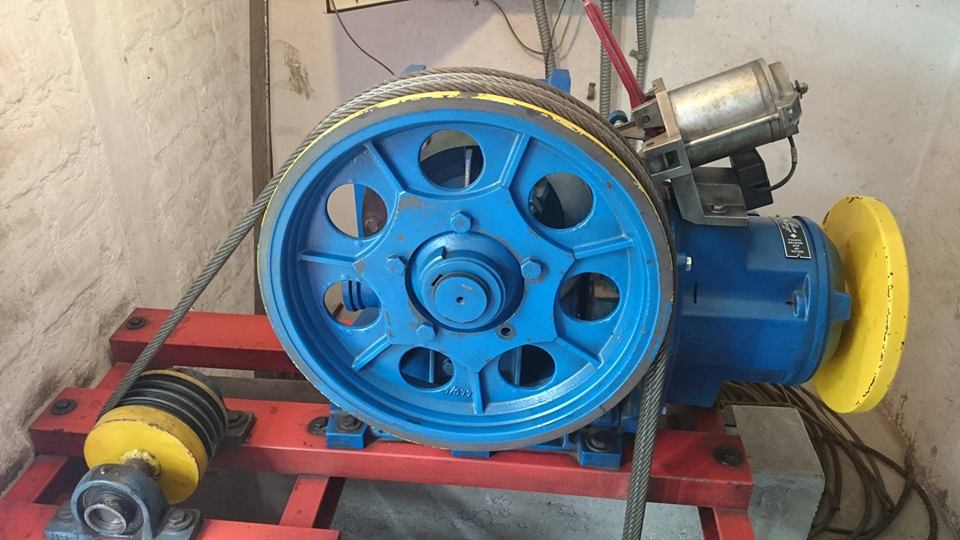 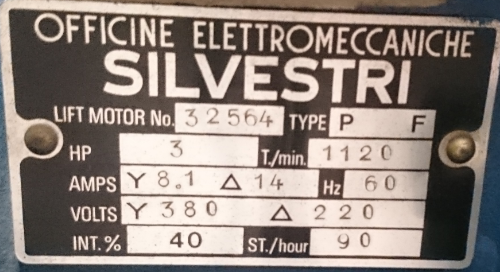 CORRIENTE ARRANQUE
CORRIENTE NOMINAL
26
Autor: Alexis Vizuete R.
Diseño
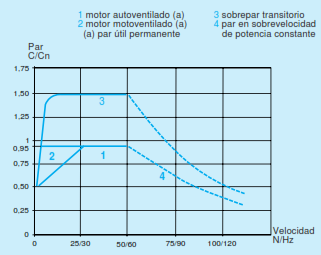 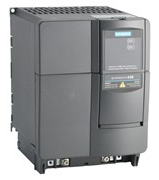 27
Autor: Alexis Vizuete R.
Diseño
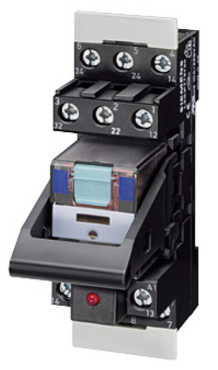 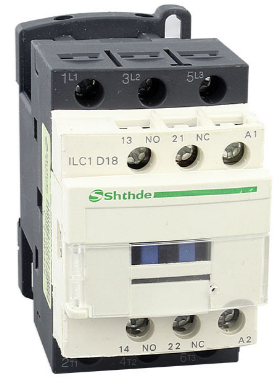 28
Autor: Alexis Vizuete R.
Diseño
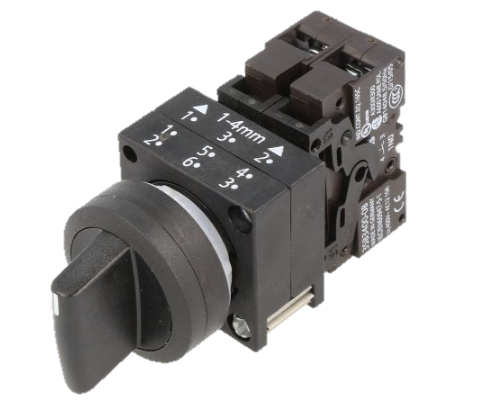 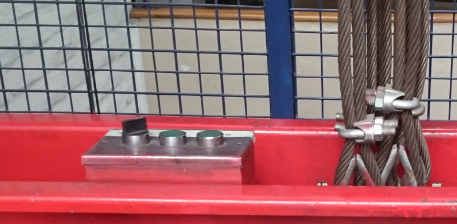 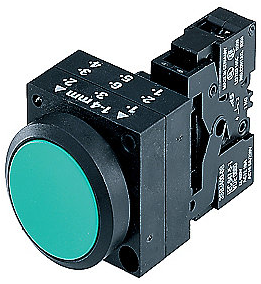 29
Autor: Alexis Vizuete R.
Diseño
CIRCUITO DE ILUMINACIÓN
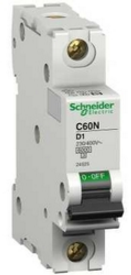 30
Autor: Alexis Vizuete R.
Diseño
CIRCUITO DE FUERZA
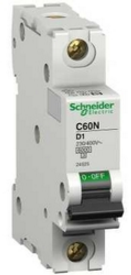 Interruptor termomagnético monofásico de 15 Amperios
CIRCUITO DE MOTOR
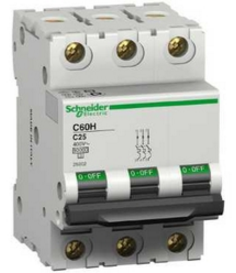 Número de motores en cuarto de máquinas = 1
Interruptor termomagnético trifásico de 25 Amperios
31
Autor: Alexis Vizuete R.
Diseño
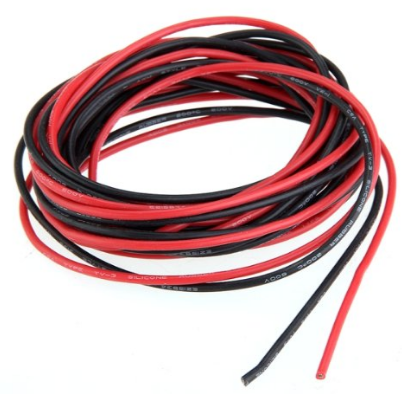 32
Autor: Alexis Vizuete R.
Diseño
33
Autor: Alexis Vizuete R.
Diseño
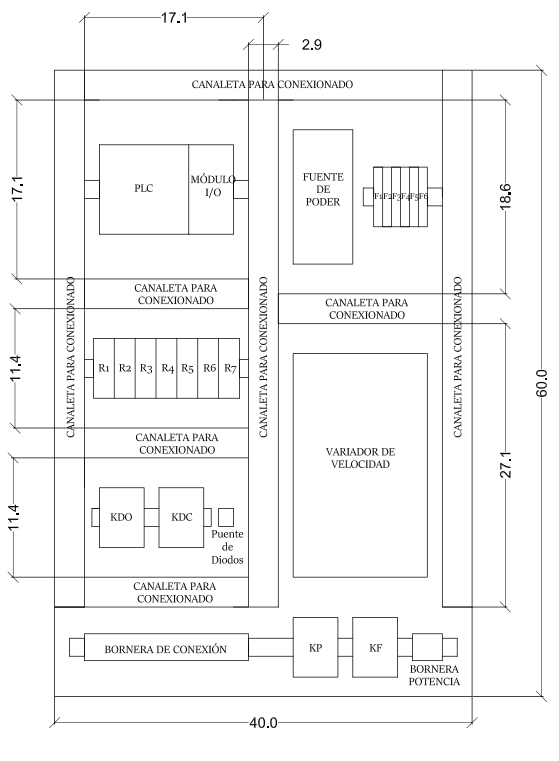 34
Autor: Alexis Vizuete R.
Diseño
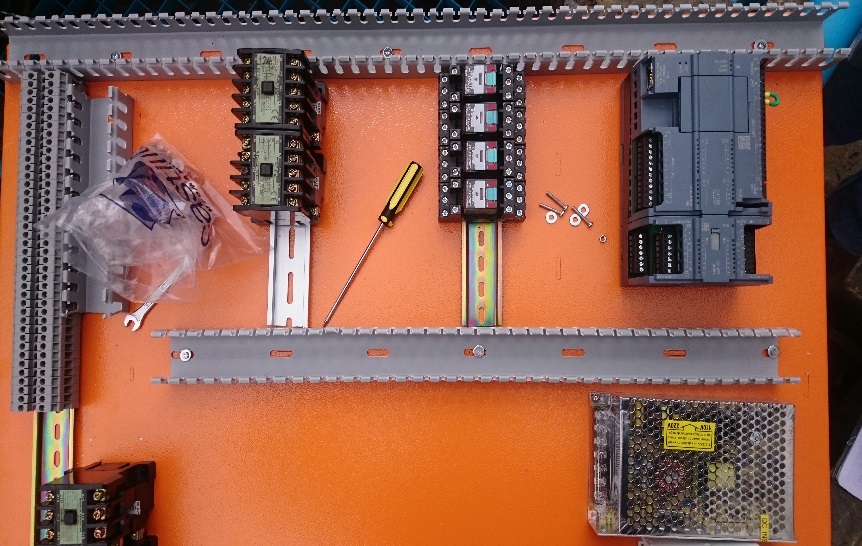 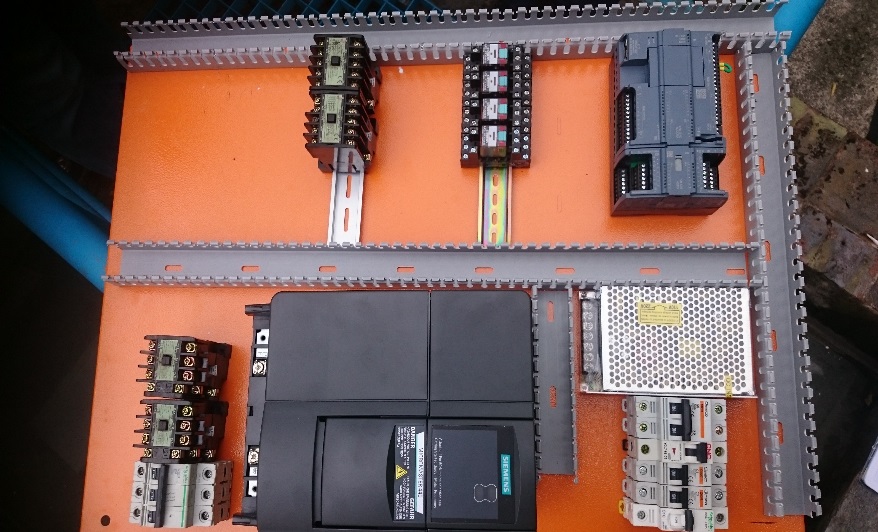 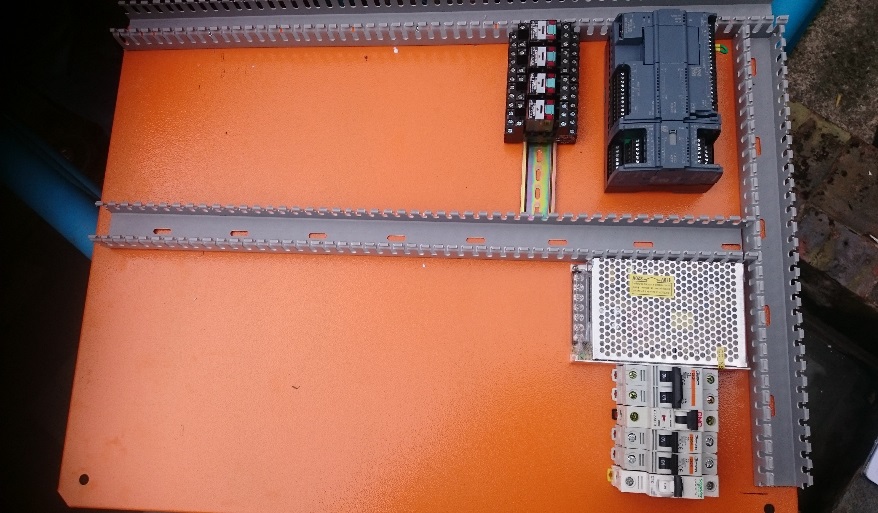 35
Autor: Alexis Vizuete R.
Diseño
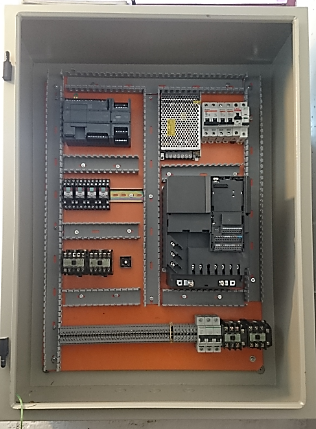 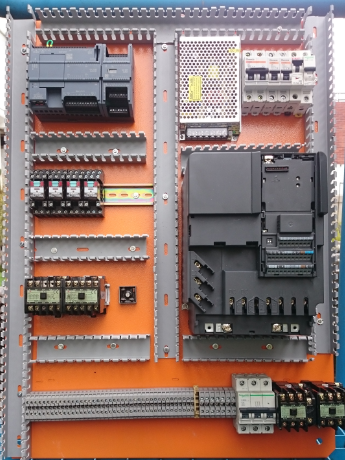 36
Autor: Alexis Vizuete R.
Diseño
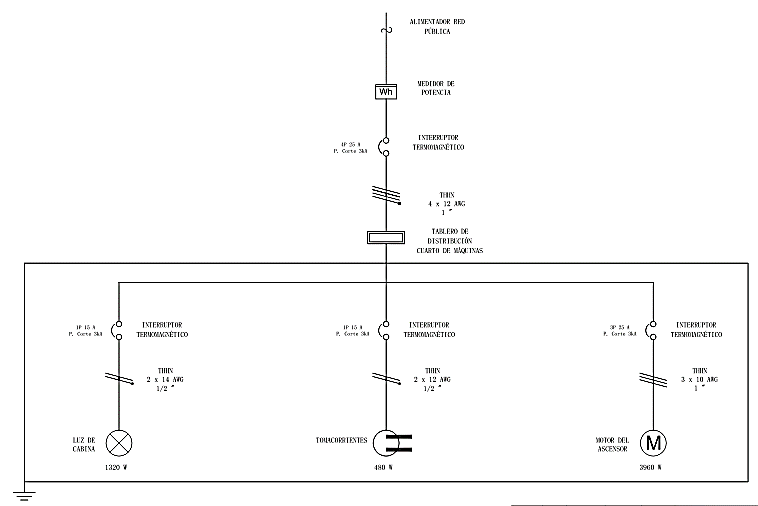 37
Autor: Alexis Vizuete R.
Diseño
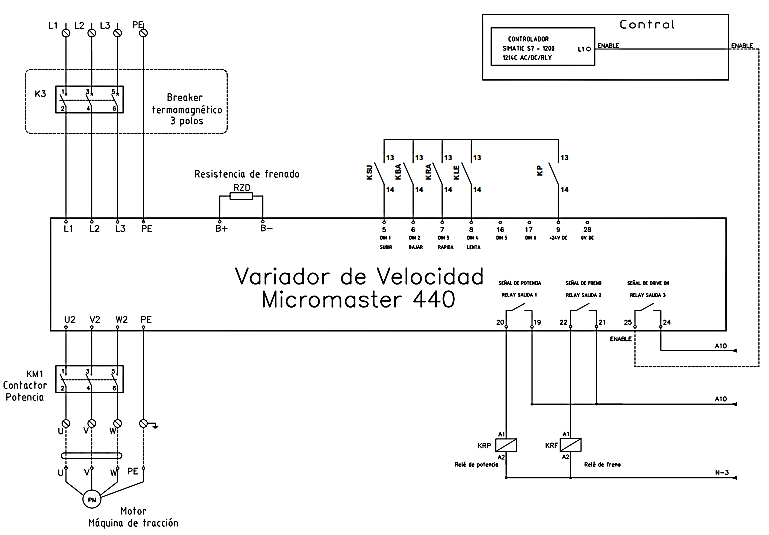 38
Autor: Alexis Vizuete R.
Diseño
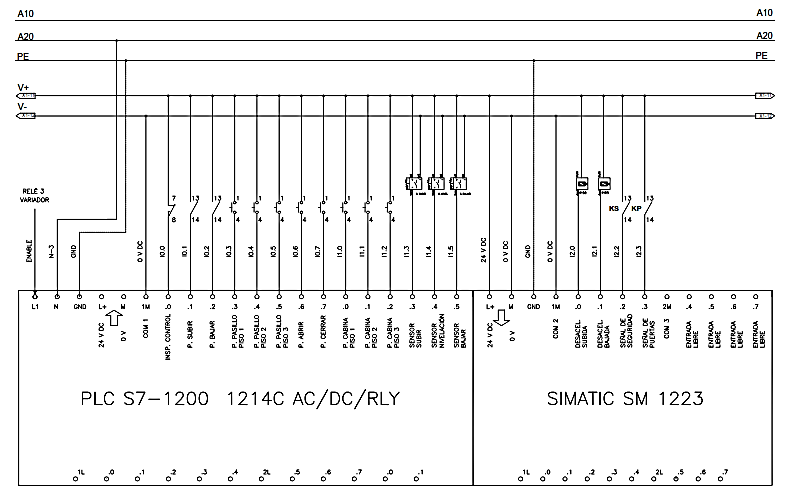 39
Autor: Alexis Vizuete R.
Diseño
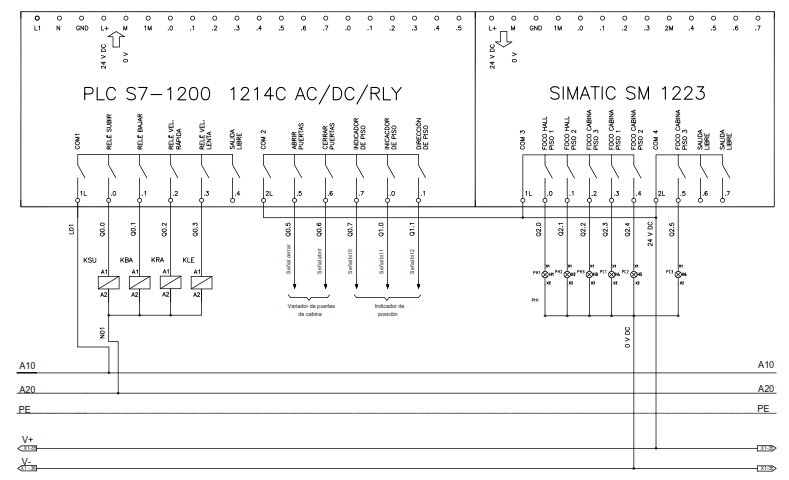 40
Autor: Alexis Vizuete R.
Diseño
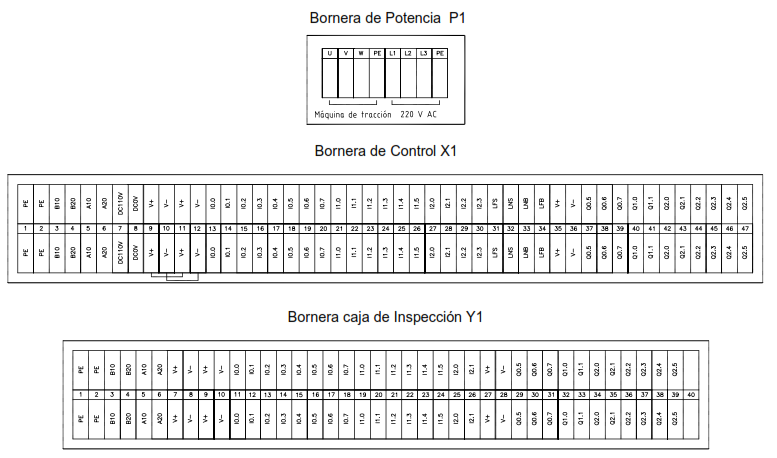 41
Autor: Alexis Vizuete R.
Diseño
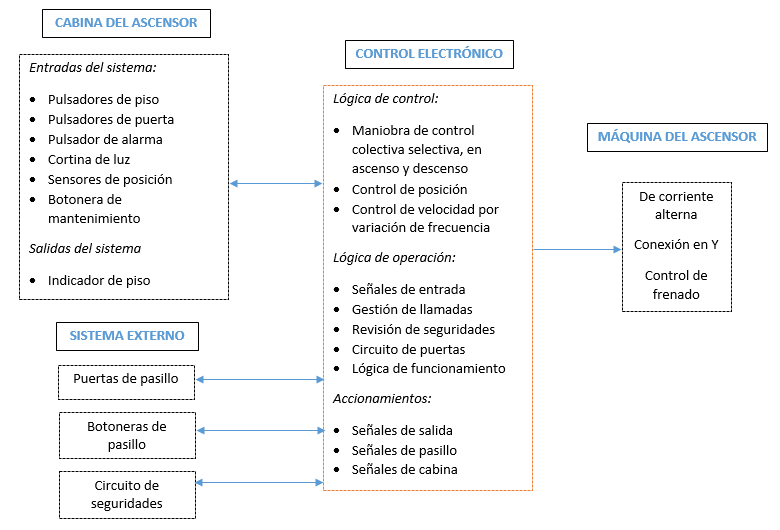 42
Autor: Alexis Vizuete R.
Diseño
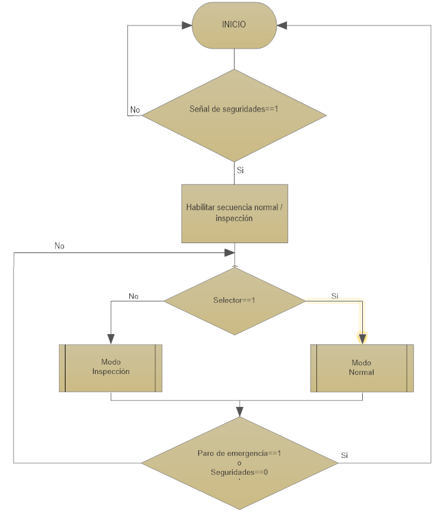 43
Autor: Alexis Vizuete R.
Diseño
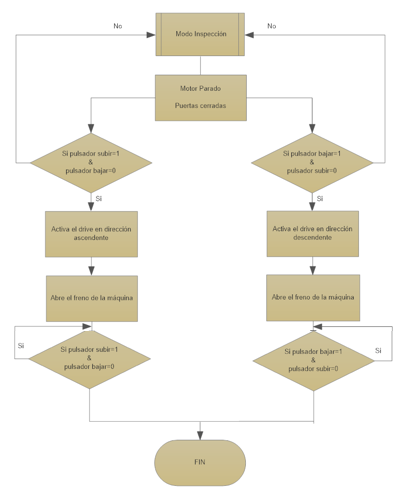 44
Autor: Alexis Vizuete R.
IMPLEMENTACIÓN
45
Autor: Alexis Vizuete R.
Implementación
46
Autor: Alexis Vizuete R.
Implementación
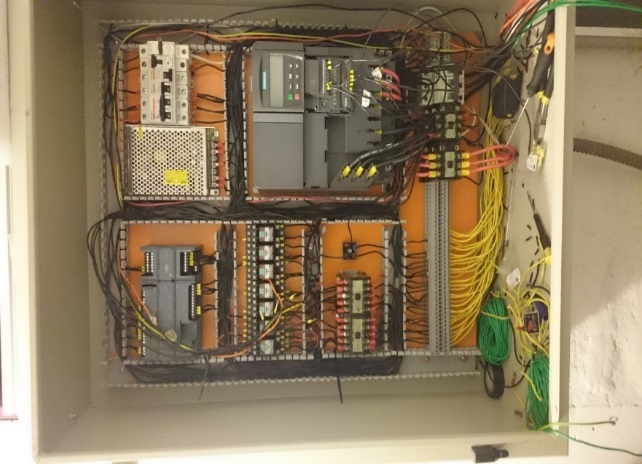 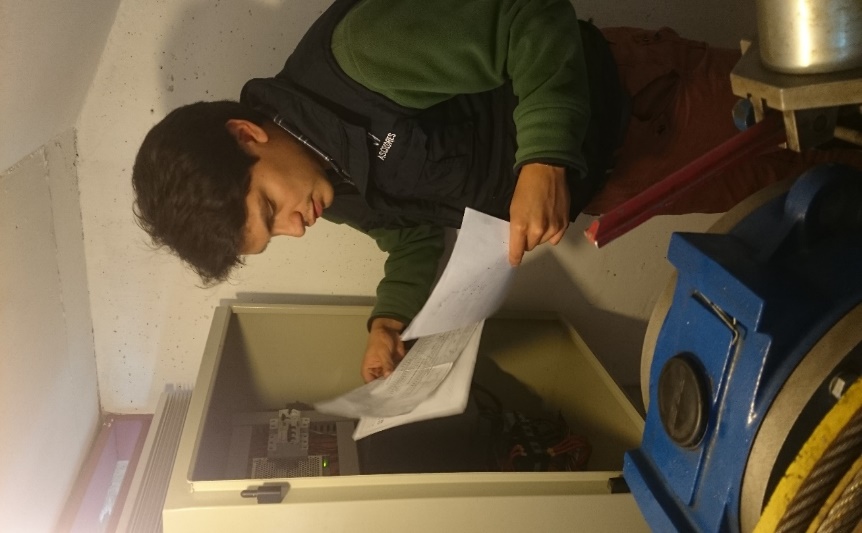 47
Autor: Alexis Vizuete R.
Implementación
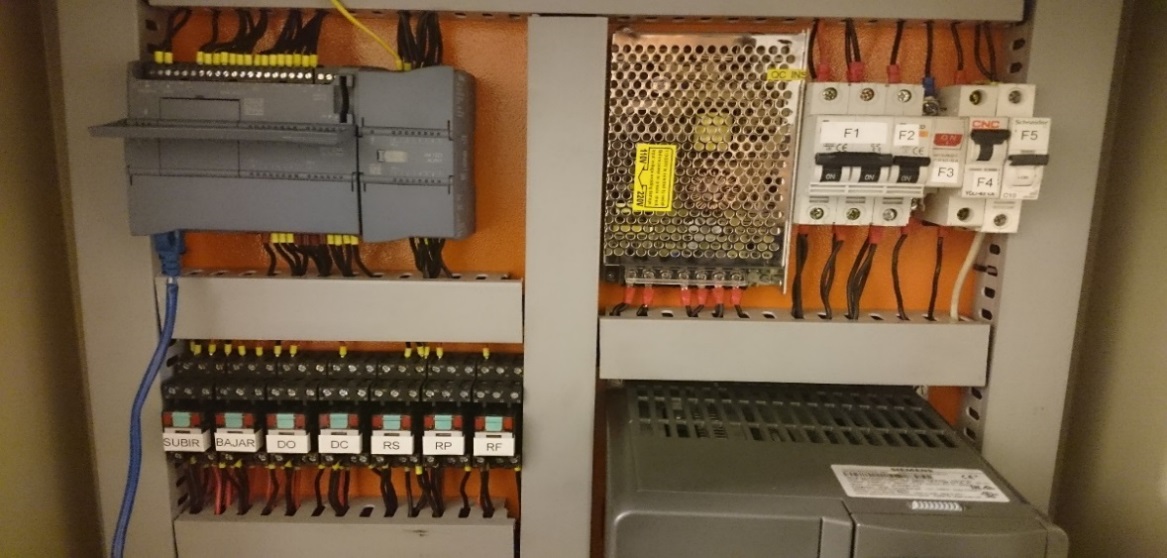 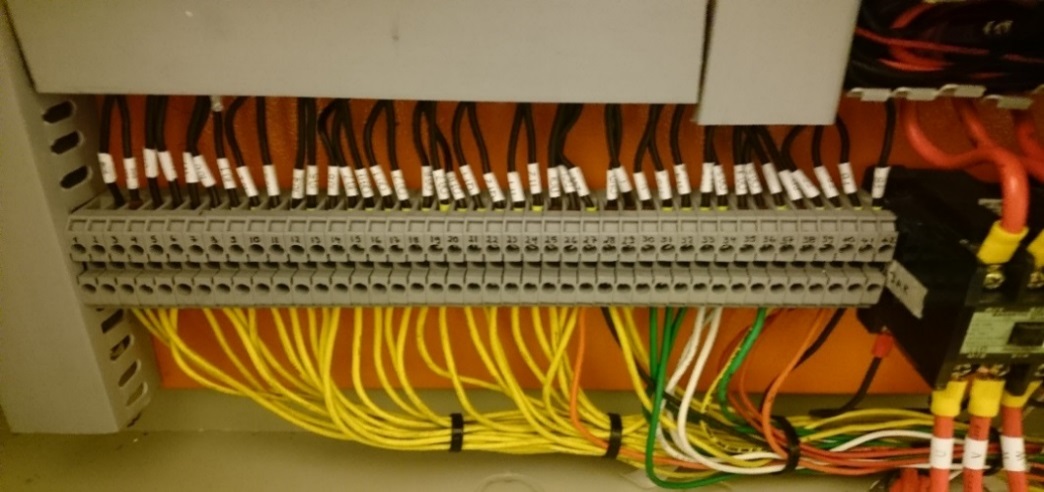 48
Autor: Alexis Vizuete R.
Implementación
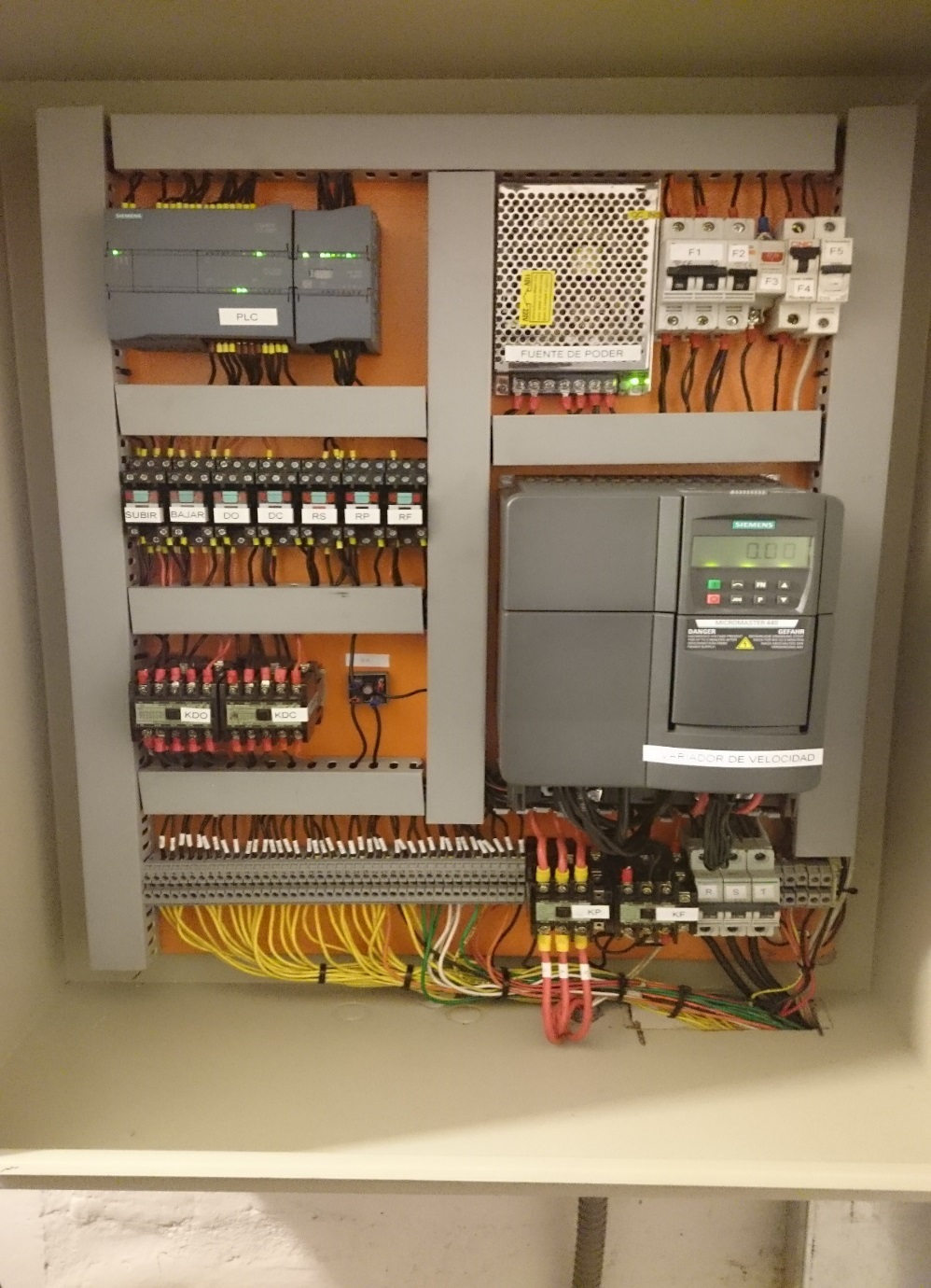 49
Autor: Alexis Vizuete R.
Implementación
Software de programación: TIA Portal V13

Normativa de programación: IEC 61131

Lenguaje de programación: escalera

Tipo de comunicación: PROFINET
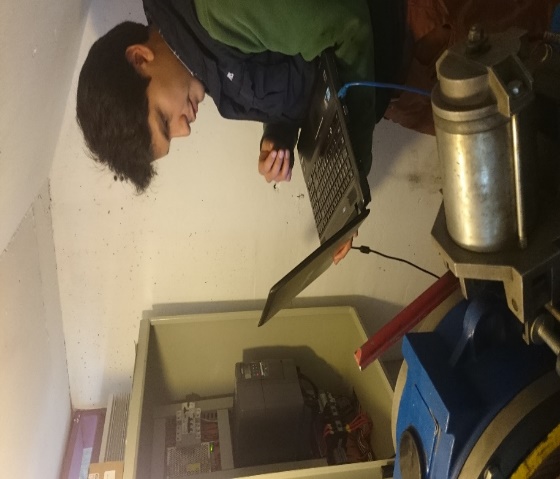 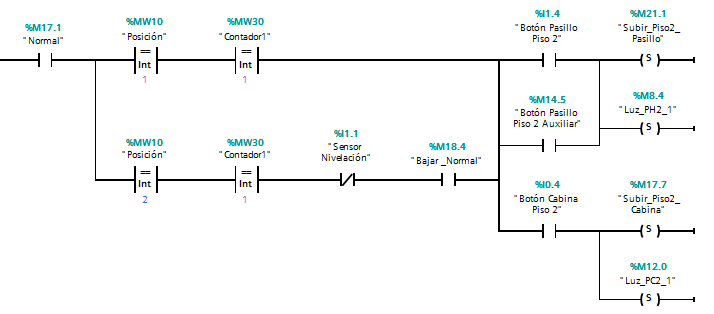 50
Autor: Alexis Vizuete R.
Implementación
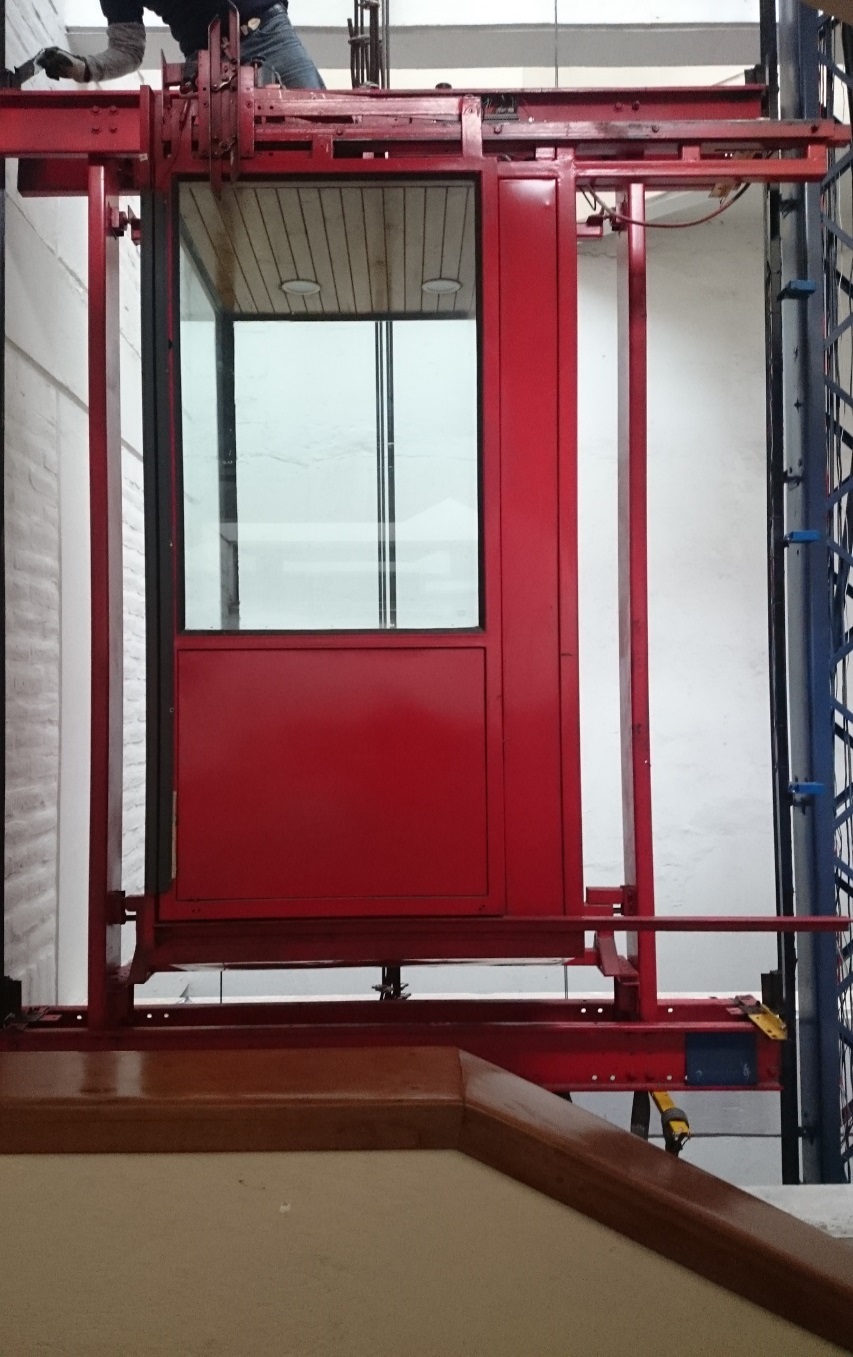 Operación sobre la cabina del ascensor mediante la botonera de mantenimiento

Velocidad de operación: baja

Revisión de la instalación de los sensores: subir, bajar y nivelación.

Revisión de los limitadores de ducto y velocidad del ascensor.

Revisión del cableado de ducto.
51
Autor: Alexis Vizuete R.
52
Autor: Alexis Vizuete R.
Pruebas del Sistema implementado
Operación de botones dentro de la cabina
Operación de señales luminosas dentro de cabina
Botones de llamadas y paradas 
     (pisos marcados)
Señales luminosas de los botones de llamadas en cabina
Botones abrir y cerrar dentro de 
     la cabina
Botón alarma (usuarios en cabina)
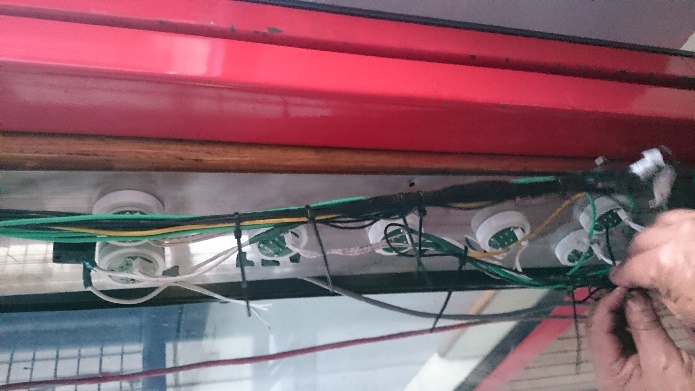 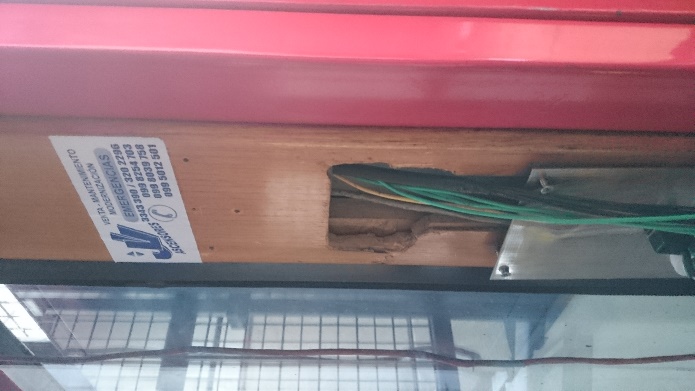 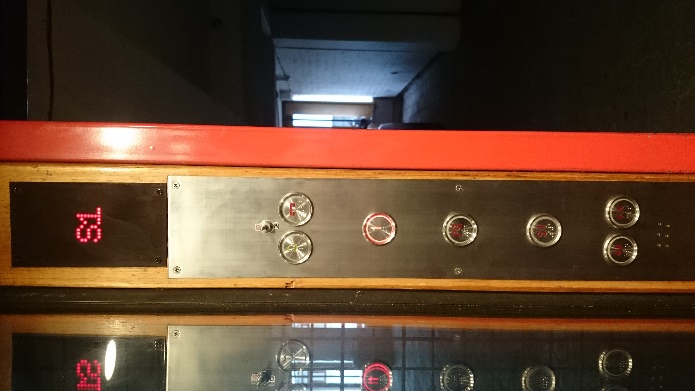 53
Autor: Alexis Vizuete R.
Pruebas del Sistema implementado
Señalización del indicador de piso
Operación de circuito de seguridad
Verificación de posición y dirección
     del ascensor acorde a cada piso
Se cortó una seguridad de ducto
Accionando límites finales en operación del ascensor
Obteniendo paro inmediato del elevador
Cambiar de forma adecuada la
      ubicación del ascensor 
Indicador de matriz de puntos
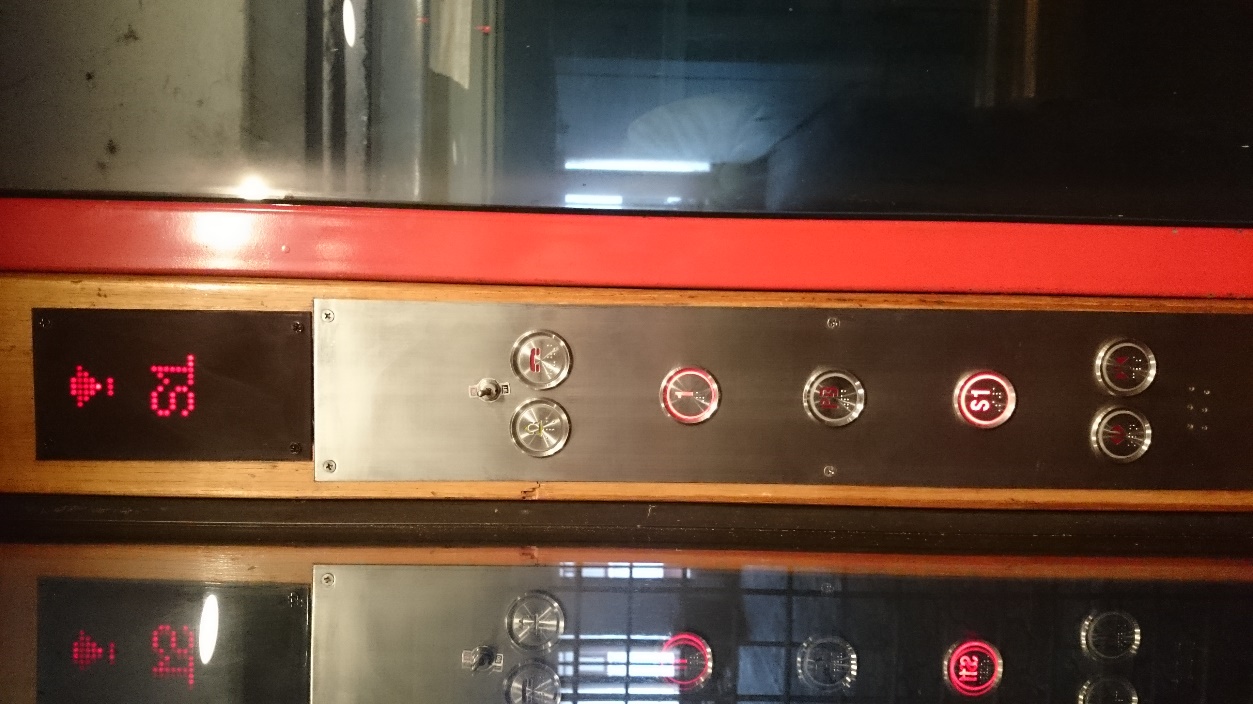 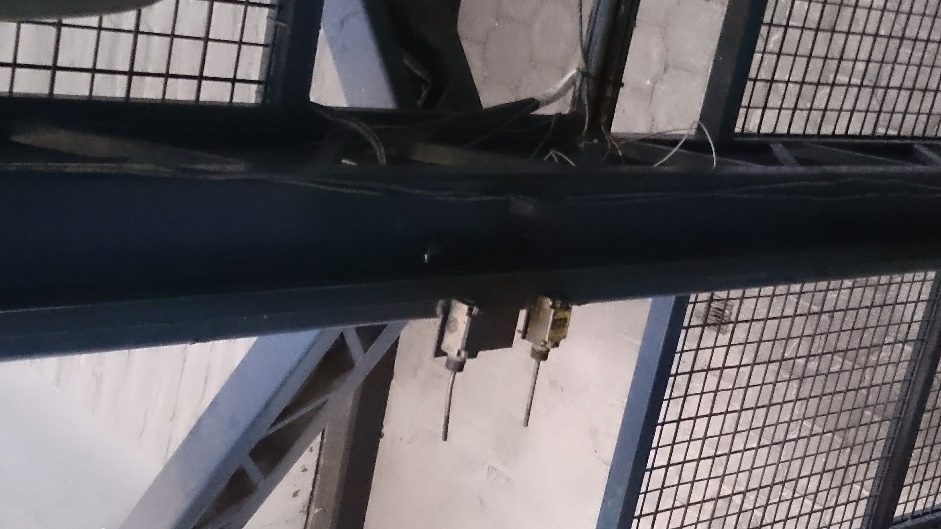 54
Autor: Alexis Vizuete R.
Pruebas del Sistema implementado
Operación de rayo electrónico  (fotocelda) o cortina de luz
Apertura y cierre de puertas
Alineación del transmisor y 
      receptor de la cortina de luz 
     (puerta de la cabina)
Bloqueo de haz luminoso, se 
      reabre la puerta (tiempo 
     determinado) y cierre automático
Tiempo total que permanece puerta abierta es 10 segundos
Usuarios pueden salir de cabina sin inconveniente 
Luego de llamado de piso
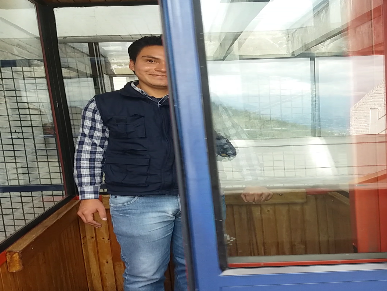 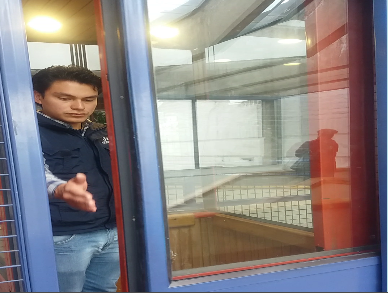 55
Autor: Alexis Vizuete R.
Pruebas del Sistema implementado
Mecanismo del operador de puertas
Operación de arranque y paro, aceleración y desaceleración
Puertas de cabina a plomo y alineadas
Separación de 6mm (1/4”) entre puerta y pared frontal de cabina
Arranque, paro, aceleración y desaceleración del elevador es suave (viaje ascendente o descendente)
Implementación del drive de velocidad para el motor trifásico
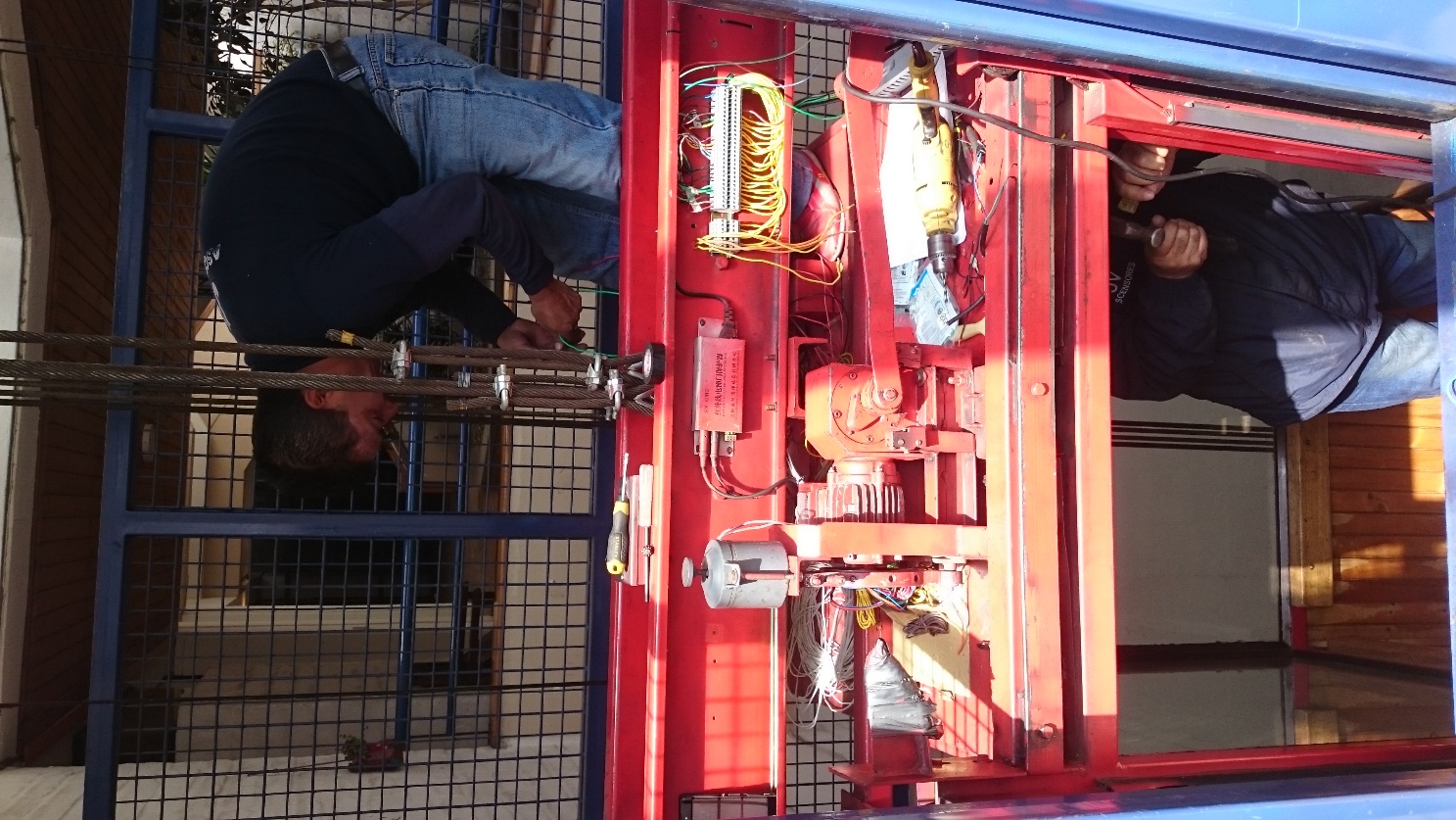 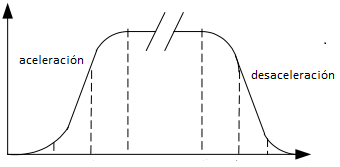 56
Autor: Alexis Vizuete R.
Pruebas del Sistema implementado
Nivelación de pisos
Operación de botones de llamadas en los pasillos
Reajuste de pantallas de nivelación en cada piso del ducto
Se consigue un nivel de +/- 10 mm (diferentes cargas en cabina)
Al estar cerrando las puertas se oprime el botón llamador de piso o de cabina
La puerta reinicia la apertura
Cada botón de piso corresponde a la posición de viaje determinada
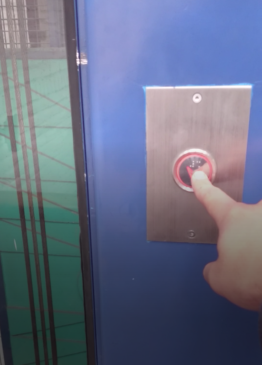 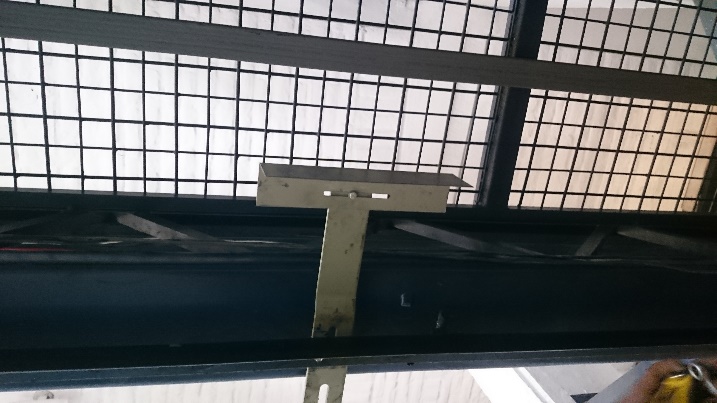 57
Autor: Alexis Vizuete R.
Pruebas del Sistema implementado
15 Análisis de fallos del sistema
58
Autor: Alexis Vizuete R.
Análisis de Resultados
Cuadro comparativo de los dos sistemas
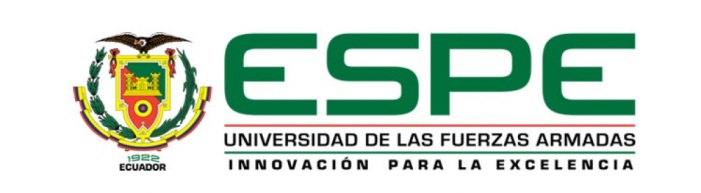 59
Autor: Alexis Vizuete R.
60
Autor: Alexis Vizuete R.
Conclusiones y Recomendaciones
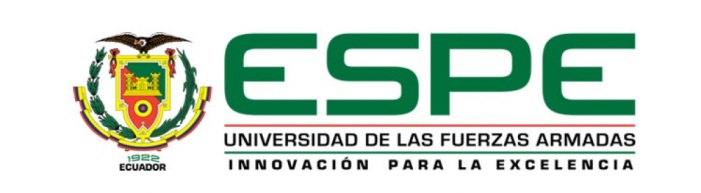 61
Autor: Alexis Vizuete R.
Conclusiones y Recomendaciones
62
Autor: Alexis Vizuete R.
Conclusiones y Recomendaciones
63
Autor: Alexis Vizuete R.
Conclusiones y Recomendaciones
64
Autor: Alexis Vizuete R.
Conclusiones y Recomendaciones
65
Autor: Alexis Vizuete R.
Conclusiones y Recomendaciones
66
Autor: Alexis Vizuete R.
67
Autor: Alexis Vizuete R.